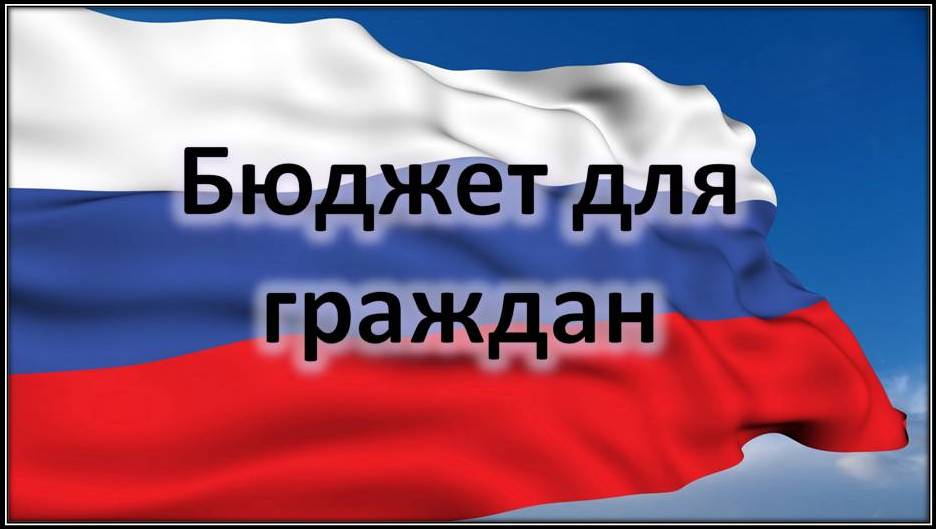 Разработан на основании решения  № 130 от 24.12.2018г.
 «О  бюджете муниципального образования
«Казское городское поселение» на 2019 и на плановый период 2020 и 2021 годы»
http://admkaz.my1.ru/Word/resheniya2018/reshenie_130_ot_24.12.2018_o_prinjatii_bjudzheta_2.docx
БЮДЖЕТ КАЗСКОГО ГОРОДСКОГО ПОСЕЛЕНИЯ  НА 2019 -2021 ГОДЫ
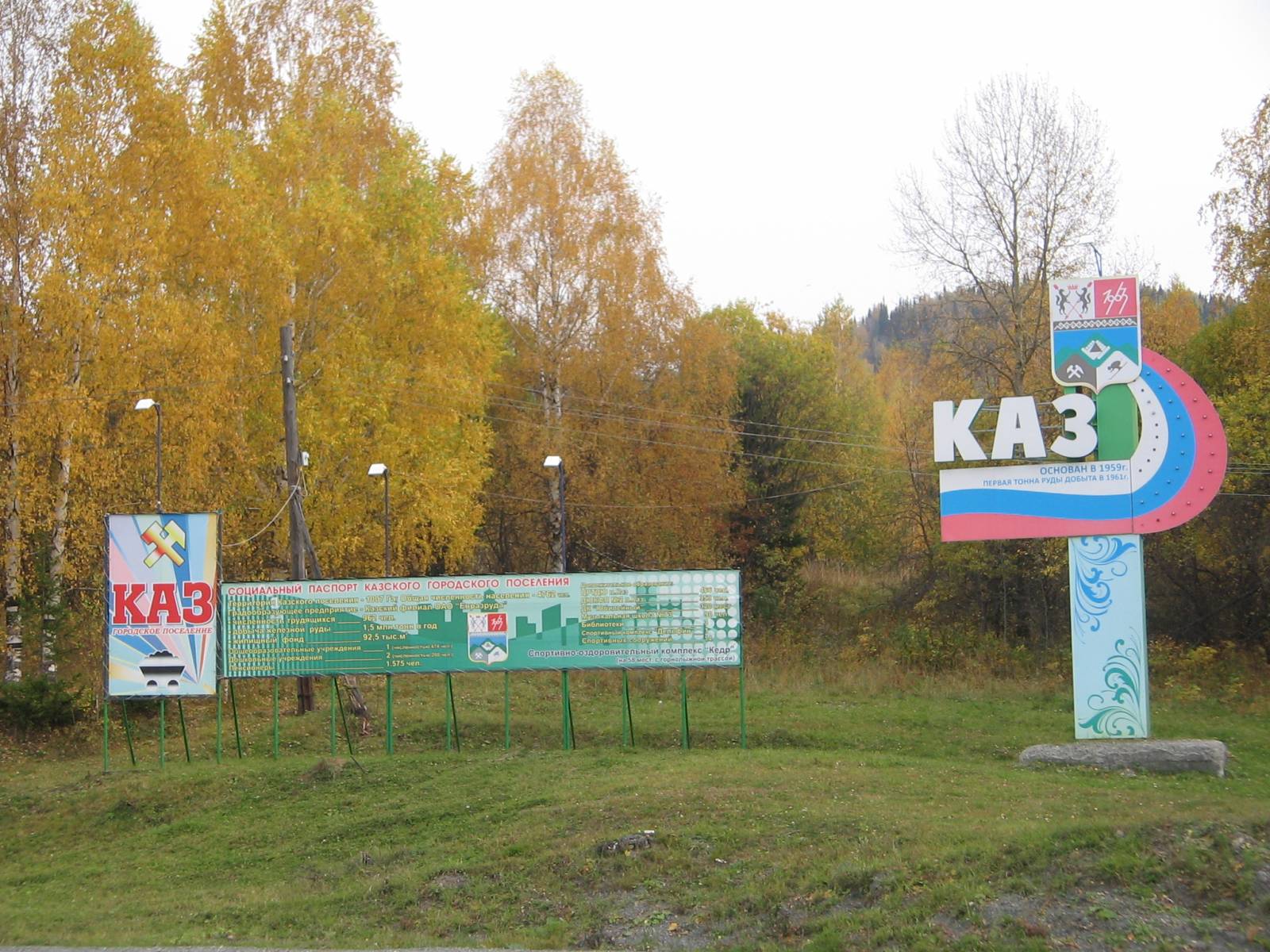 ОСНОВНЫЕ СОЦИАЛЬНО-ЭКОНОМИЧЕСКИЕ ПОКАЗАТЕЛИ
Численность населения – 4211 чел.
Территория  -  13,88 кв. км
Число безработных граждан -  80 человека
Уровень безработицы – 3,5 %
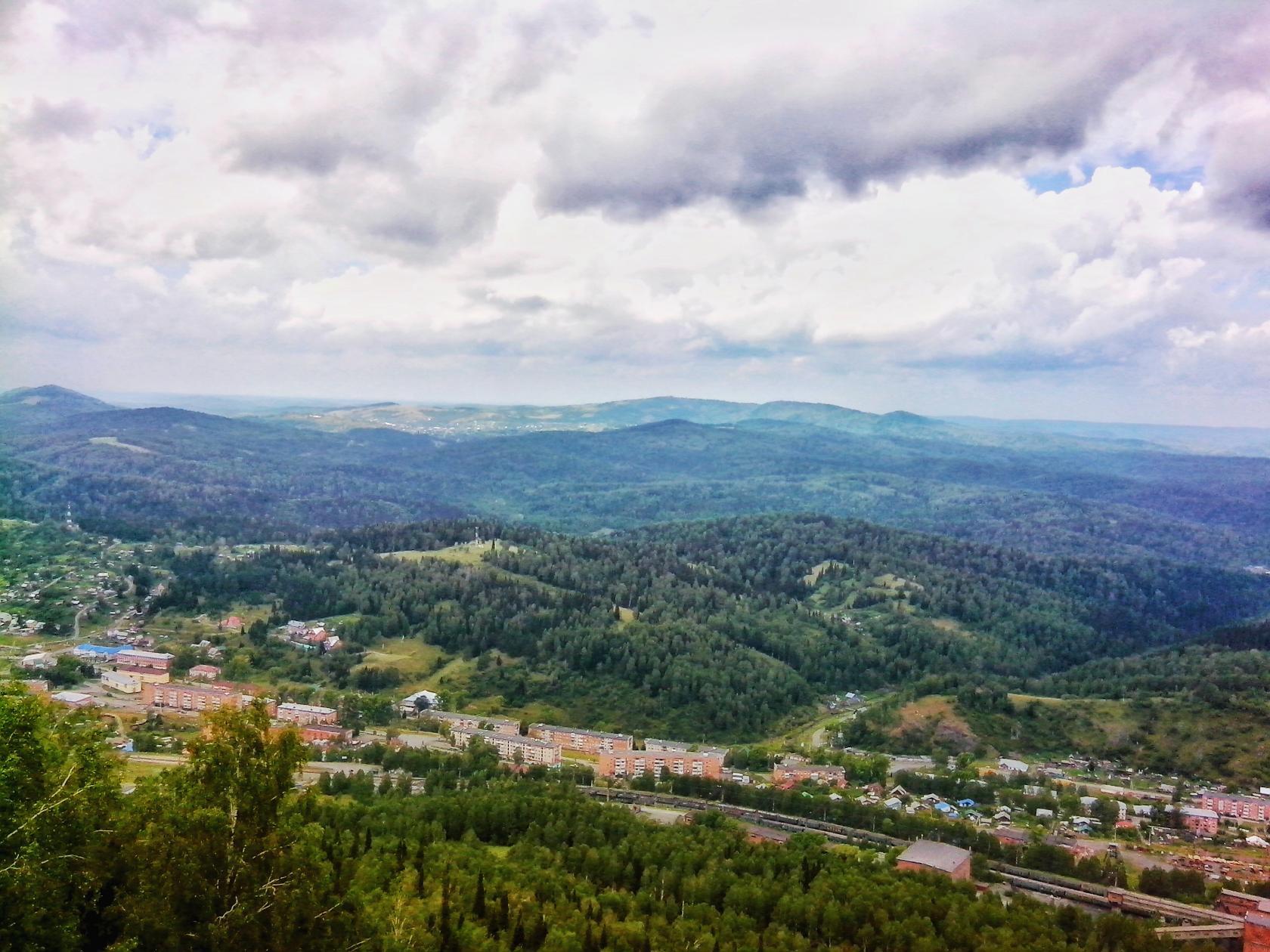 Бюджетный процесс в Казском городском поселении– регламентируемая законодательством Российской Федерации деятельность органов местного самоуправления и иных участников бюджетного процесса по составлению и рассмотрению проектов бюджетов, утверждению и исполнению бюджетов, контролю за их исполнением, осуществлению бюджетного учета, составлению, внешней проверке, рассмотрению и утверждению бюджетной отчетности.
Бюджетный процесс состоит из следующих этапов:

Составление (ведущий специалист по экономическим вопросам) и представление проекта бюджета (Глава Казского городского поселения);
Рассмотрение проекта бюджета (Совет народных депутатов Казского городского поселения);
Бюджет Казского городского поселения рассматривается в двух чтениях (Совет народных депутатов Казского городского поселения);
Подписание и опубликование решения о бюджете (Глава Казского городского поселения, председатель Совета народных депутатов  Казского городского поселения);
Внесение изменений и дополнений  в решение о местном бюджете;
Исполнение местного бюджета.
Что такое бюджет?
Бюджет – важнейший инструмент регулирования экономики. В нем отражены цели развития общества и запланированы расходы для их достижения. Кроме того, бюджет – это обязательный для исполнения закон, являющийся основой системы контроля за сбором и эффективным расходованием бюджетных средств.
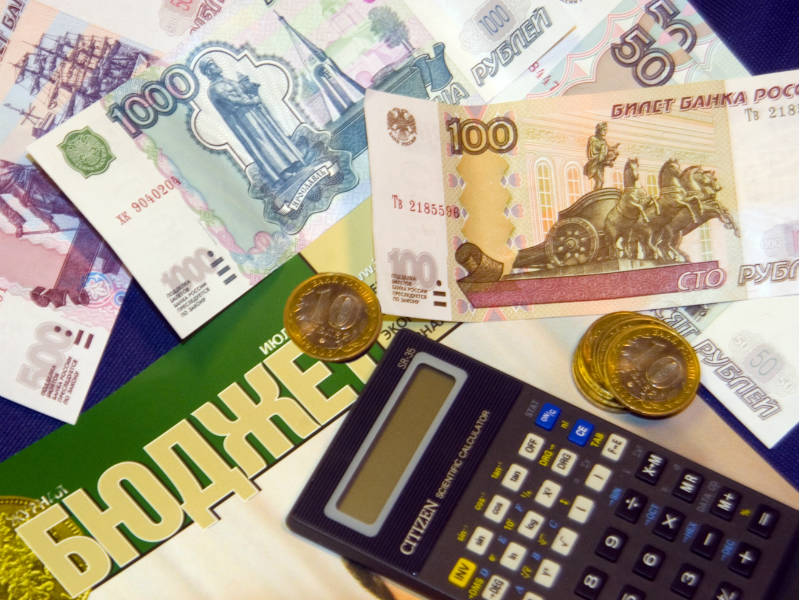 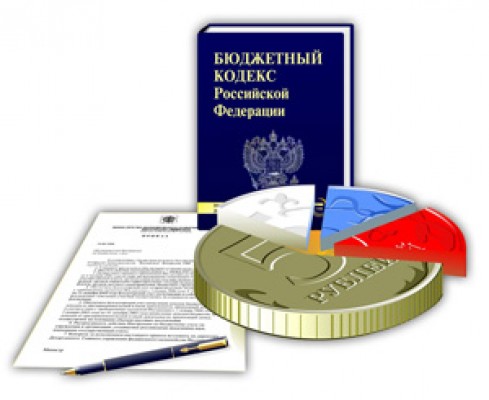 Чтобы понять, как устроен бюджет, сравним его с бюджетом отдельной семьи
Бюджет любой семьи делится на две части – доходы и расходы.
Дефицит (расходы больше доходов)
Профицит (доходы больше расходов)
Доходы бюджета
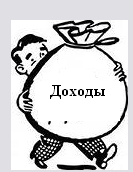 Доходы бюджета – безвозмездные и безвозвратные поступления денежных средств в бюджет.
Доходы бюджета любого уровня состоят из налоговых и неналоговых доходов, а также безвозмездных поступлений
Доходы бюджета любого уровня состоят из налоговых и неналоговых доходов, а также безвозмездных поступлений
Налоговые доходы
Неналоговые доходы
Безвозмездные поступления
- доходы от использования государственного имущества;
- доходы от платных услуг;
- штрафы за нарушения законодательства о налогах и сборах;
- иные неналоговые доходы.
-безвозмездные поступления из федерального бюджета (дотации, субсидии, субвенции, 
иные межбюджетные трансферты);
- безвозмездные поступления от других бюджетов бюджетной системы (Пенсионный фонд РФ, ФСС РФ);
- безвозмездные поступления от государственных организаций.
- налог на прибыль организаций;
- налог на доходы физических лиц;
- налог на имущество организаций;
 - иные налоговые доходы.
Структура доходов бюджета Казского городского поселения
Структура доходов бюджета Казского городского поселения
Структура доходов бюджета Казского городского поселения
План по доходам бюджета Казского городского поселения на 2019 год (тыс. руб.)
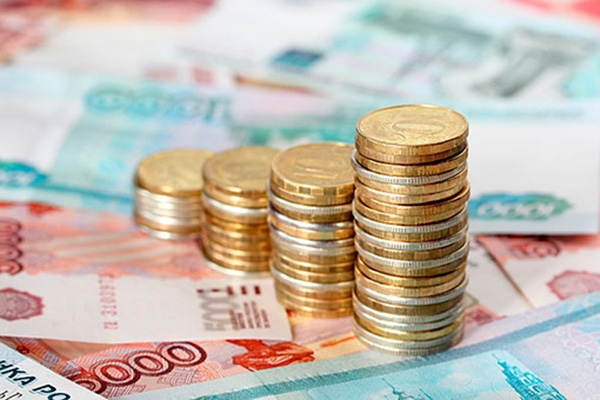 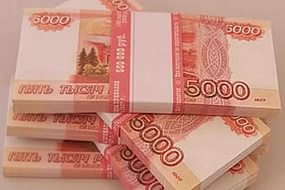 План по доходам бюджета Казского городского поселения на 2020 год (тыс. руб.)
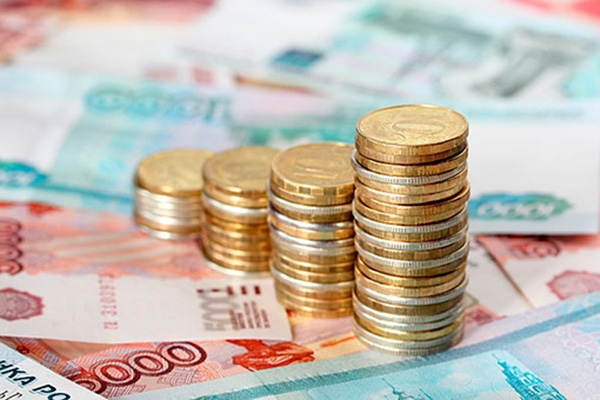 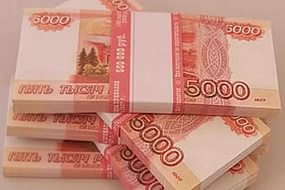 План по доходам бюджета Казского городского поселения на 2021 год (тыс. руб.)
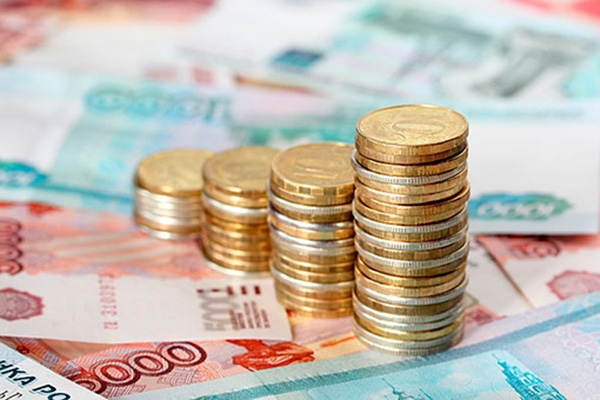 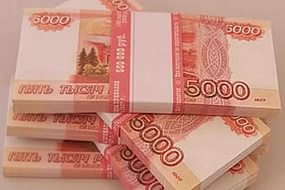 Расходы бюджета по основным функциям государства
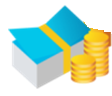 Расходы бюджета – выплачиваемые из бюджета денежные средства
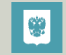 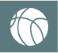 Общегосударственные вопросы
Физическая культура и спорт
Первичный воинский учет
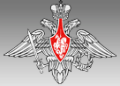 Пожарная безопасность, гражданская оборона, предупреждение чрезвычайных ситуаций
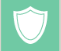 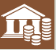 Обслуживание государственного и 
муниципального долга
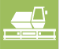 Национальная экономика
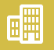 Жилищно-коммунальное хозяйство
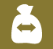 Межбюджетные трансферты общего характера бюджетам субъектов Российской Федерации и муниципальных образований
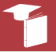 Образование
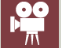 Культура, кинематография
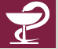 Здравоохранение
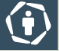 Социальная политика
Расходы Казского городского поселенияна 2019 год
Расходы Казского городского поселенияна 2020 год
Расходы Казского городского поселенияна 2021 год
Структура расходов бюджета Казского городского поселения на 2019г.
Структура расходов бюджета Казского городского поселения на 2020г.
Структура расходов бюджета Казского городского поселения на 2021 г.
Перечень муниципальных  программКазского городского поселения(за счет средств местного бюджета)                                                                        тыс. руб.
Контактная информация и обратная связьАдминистрация Казского городского поселения
Местонахождение: п. Каз, ул. Победы, 6

Электронный адрес: kaz_adm@mail.ru

График работы: с 8.30 до 17.30 (перерыв 12.30 – 13.30, выходной суббота, воскресенье)

Телефон 61-3-80